Дослід 1. ЕлектроенцефалограмаРезультат ЕЕГ в стані спокою
Висновок лікаря:
ЕЕГ в межах вікової норми
Результат ЕЕГ після 15-хвилинної розмови по стільниковому телефону
Висновок лікаря:
у зв’язку із посиленням активуючих впливів на кору зі сторони ретикулярної формації стовбура мозку помітними є ознаки дифузного подразнення головного мозку з акцентом на стовбурові клітини.
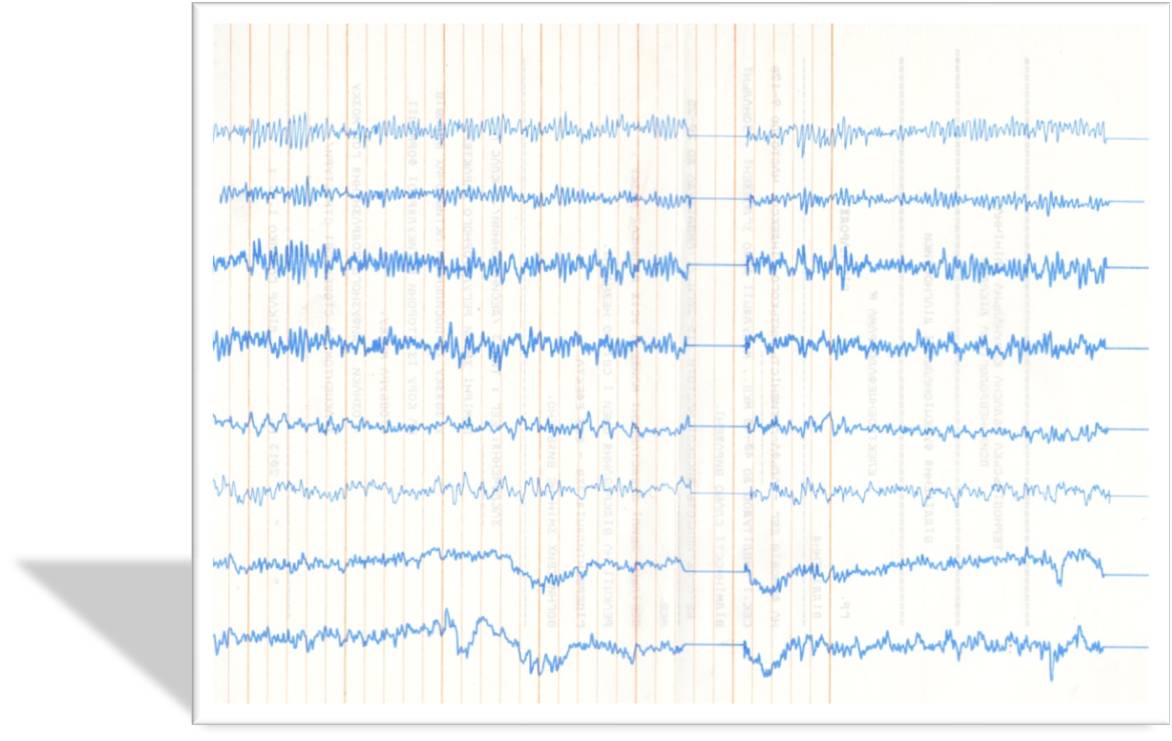 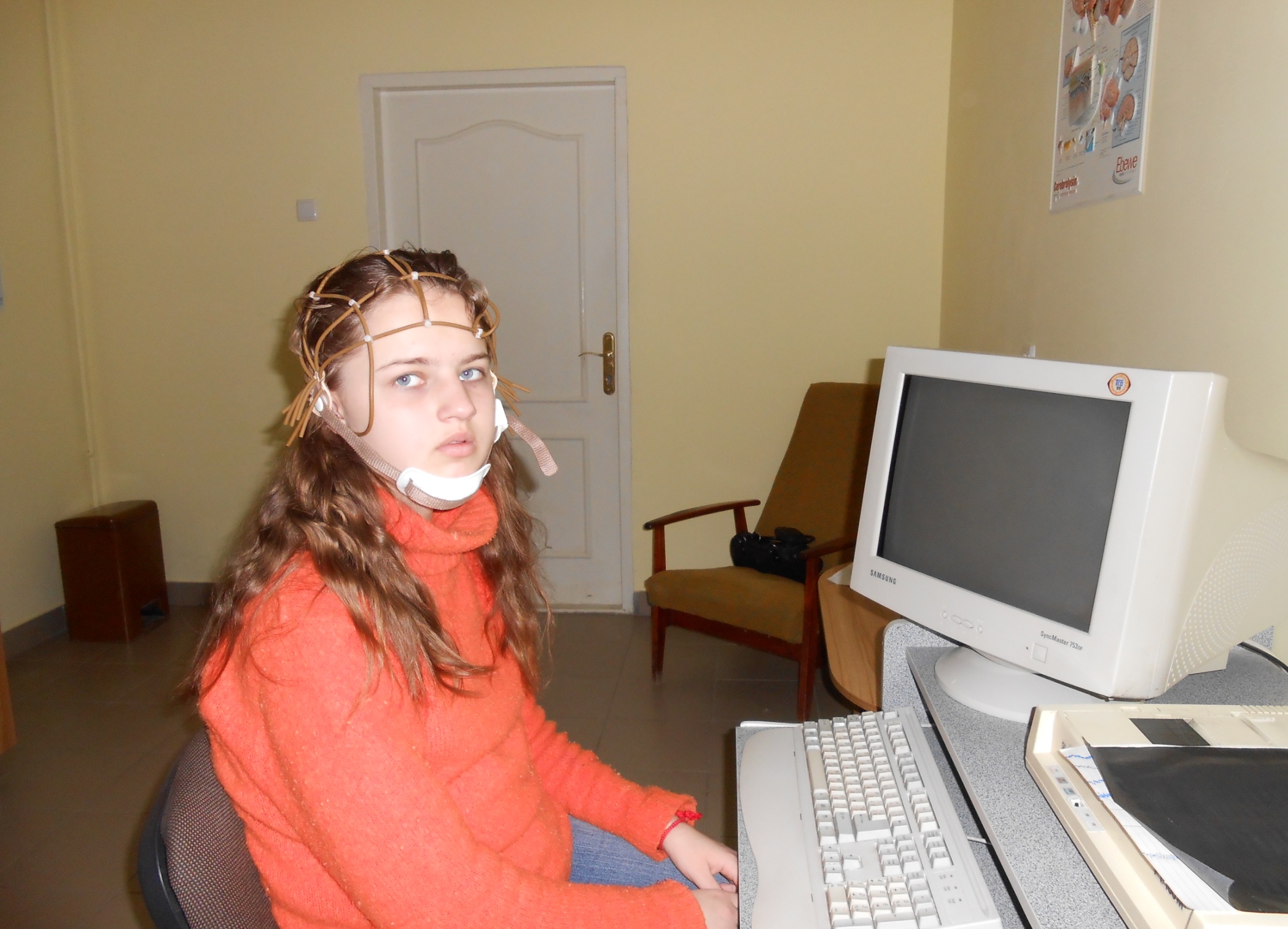 Результат ЕЕГ після роботи за комп’ютером упродовж ночі
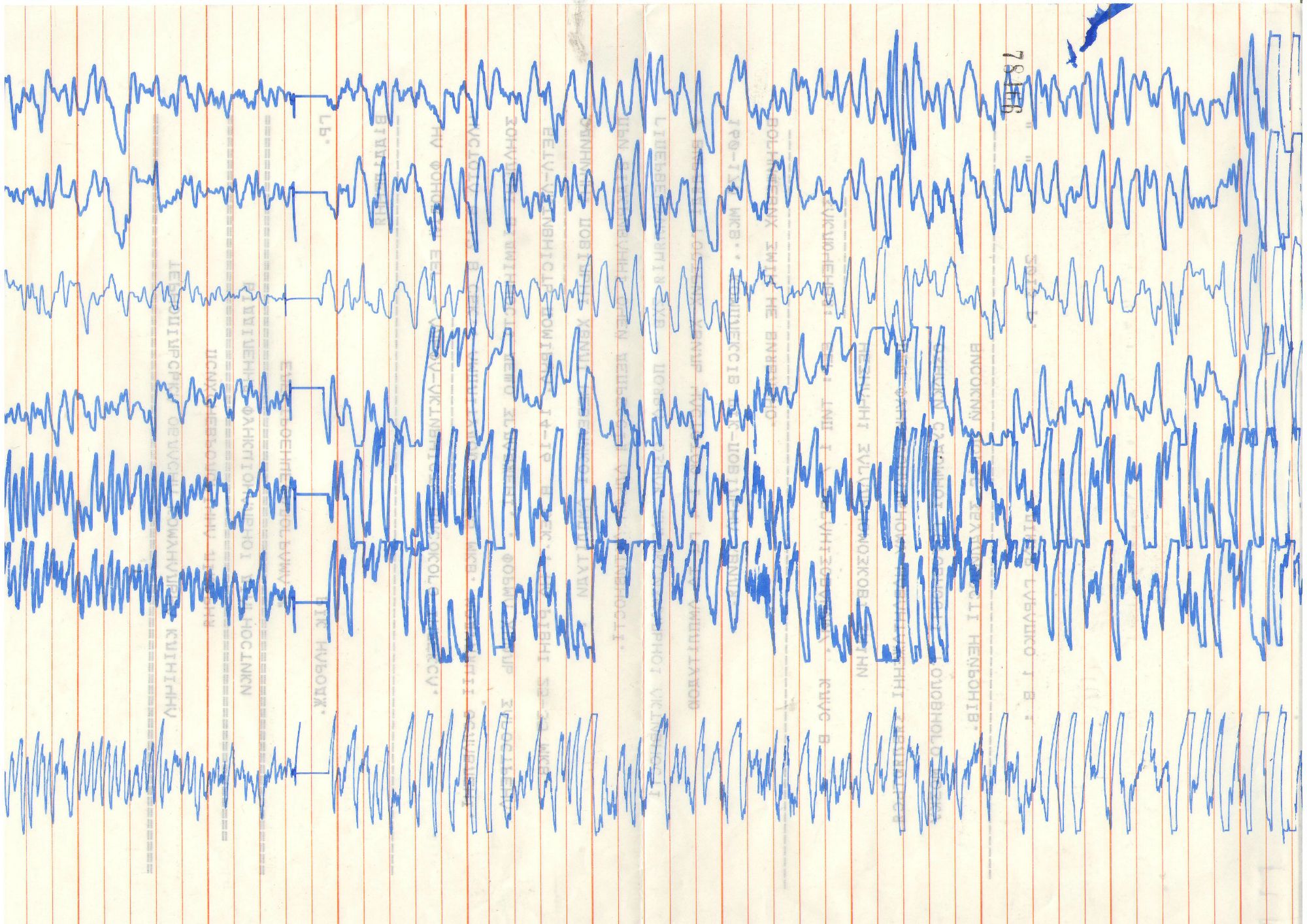 Висновок лікаря:
помітні незначні загально мозкові зміни, при функціональному навантаженні з'являються ознаки судомної готовності головного мозку, високий поріг збудливості нейронів.
Дослід 2. Вимірювання артеріального тиску
Висновок лікаря:
під час користування мобільним телефоном артеріальний тиск підвищується на 5-10 мм ртутного стовпчика після 10-15 хвилин розмови (АТ підвищився із 130/75 до 140/75 мм ртутного стовпчика).
Дослід 3.Електрокардіограма
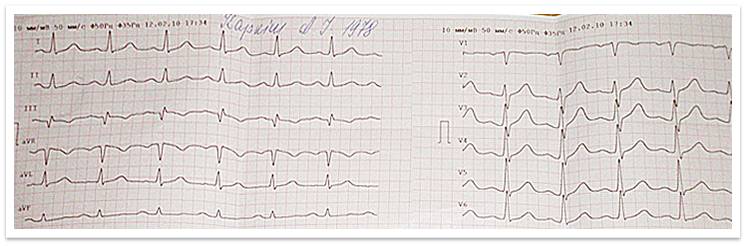 ЕКГ пацієнта в стані спокою в межах вікової норми
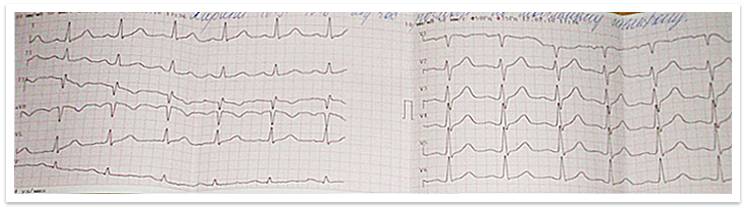 Помітні різкі порушення роботи серця під час розмови по мобільному телефону
Висновок лікаря: